Virginia’s Early 
Learning  & Development Standards 
(ELDS)
Birth-Five Learning Guidelines
January 28, 2021
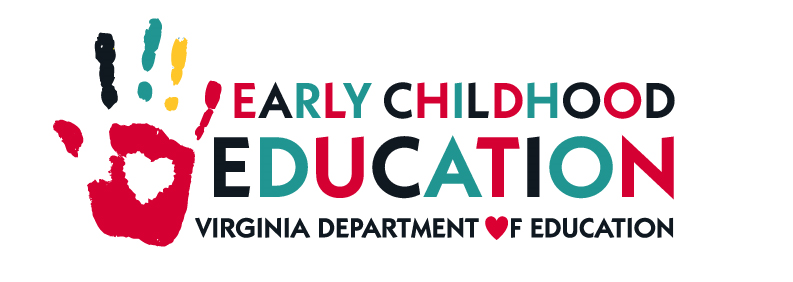 Overview and Agenda
The Office of Early Childhood has worked closely with early childhood experts and stakeholders over a two-year period to update the current Foundation Blocks for Learning and produce a comprehensive, birth-to-five guidance document that will support more children to enter kindergarten ready. 
Agenda: 
Addressing a Shared Challenge: Virginia’s Early Learning Development Standards
Early Learning Standards Overview
Implementation: Timeline and Next Steps
Addressing The Commonwealth’s Shared Challenge
All Virginia children are capable of and deserve to enter school ready. Yet more than 37,000 children entered kindergarten without equitable opportunity to fulfill their potential.*
45% of Virginia kindergarteners started school without having the opportunity to develop key literacy, math, and social-emotional skills.
Systemically minoritized children (i.e., Black, Hispanic, ELLs, and children with an identified special need or who are from economically disadvantaged backgrounds) are disproportionately less prepared to begin school ready.
*Virginia Kindergarten Readiness Program (VKRP) Preliminary Results - Fall 2020
Updated Early Learning Standards: A Key Element to Improving School Readiness
Birth to five programs need support to: 

Understand child development and provide developmentally-appropriate practice,
Use quality instructional tools and engage in aligned professional development,
Individualize care and instruction to meet the needs of all learners, and 
Promote holistic and intentional learning and development at each age and stage.


Historical Context:
Virginia received federal funding through the Preschool Development Grant Birth-Five (PDG B-5) to produce comprehensive, birth to five early learning and development standards.
Per recent legislation, the Virginia Board of Education (VBOE) and Department of Education (VDOE) are now charged with ensuring that all Virginia children have equitable opportunity to enter kindergarten ready.
Both existing early learning standards documents, VDOE’s Foundation Blocks for Early Childhood Learning (2013) for four year olds and the Virginia Department of Social Services (VDSS) Milestones of Child Development for child care for ages birth-five ere last updated in 2013. 
Head Start and Early Head Start use the Early Learning Outcomes Framework for ages birth-five.
Guiding Principles
The VDOE, along with key project partners and diverse stakeholders, sought to develop comprehensive birth-to-five learning standards that:
Reflect cultural responsiveness;
Are pragmatic for families and varied early childhood care and education programs including child care, Head Start and school-based preschool; 
Have a special emphasis on equity, specifically caring for and educating children who are underserved; and 
Are in alignment with Virginia’s kindergarten standards of learning (SOLs).
Structure of the Early Learning Standards
Early Learning and Development Standards are unique in their 1) focus on all aspects of learning and development, and 2) explicit overlap in age-bands and skill markers. See Attachment for detail. 
Areas of Development: 
Foundations of Play and Learning, 
Social and Emotional Development, 
Communication, Language and Literacy, 
Physical Development and Health, and
Cognitive Development (Science, Social Science: People, Community and Culture, Mathematics and Fine Arts).
Each area of development has sub-areas and focus areas, with standards at indicator level. 
Standards follow an intentionally overlapping birth-five developmental continuum: 
          overlapping birth-five developmental continuum:
Preparing for Implementation in 2021-2022
The ELDS will be the early learning guidelines for birth-five programs beginning with the 2021-2022 school year. 
VDOE will provide webinars and trainings, develop new instructional resources, review current instructional resources for alignment and make revisions where needed, and continue work with experts in the field on supports for specific populations, such as multilingual learners.
Nov 20’
BOE first review of ELDS
Jan 21’
BOE final review of ELDS
Feb 21’
Formatting and packaging completed
March 21’
ELDS posted with intro training materials
Fall 21’
ELDS begin use in Birth-5 classrooms
Pilot of ELDS in Alexandria Family Day Homes
References
Virginia’s Birth to Five ELD Standards Document
Presentation to the Board, November 19, 2020